«Kvinner og menn, jenter og gutar»: erfaringar med WASH tenester til sårbare grupper i kriser og konflikt
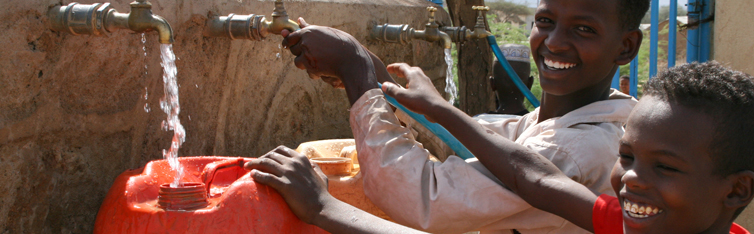 Global WASH rådgjevar, Åshild Skare
Oslo, 22.3.2017
Agenda
Introduksjon: frå avløpsnett til hol i bakken
WASH & beskyttelse (“protection”)
Ulike scenario for kriser
Sårbare grupper
Kva kan vi gjere?
Spørsmål
Frå avløpsnett til hol i bakken
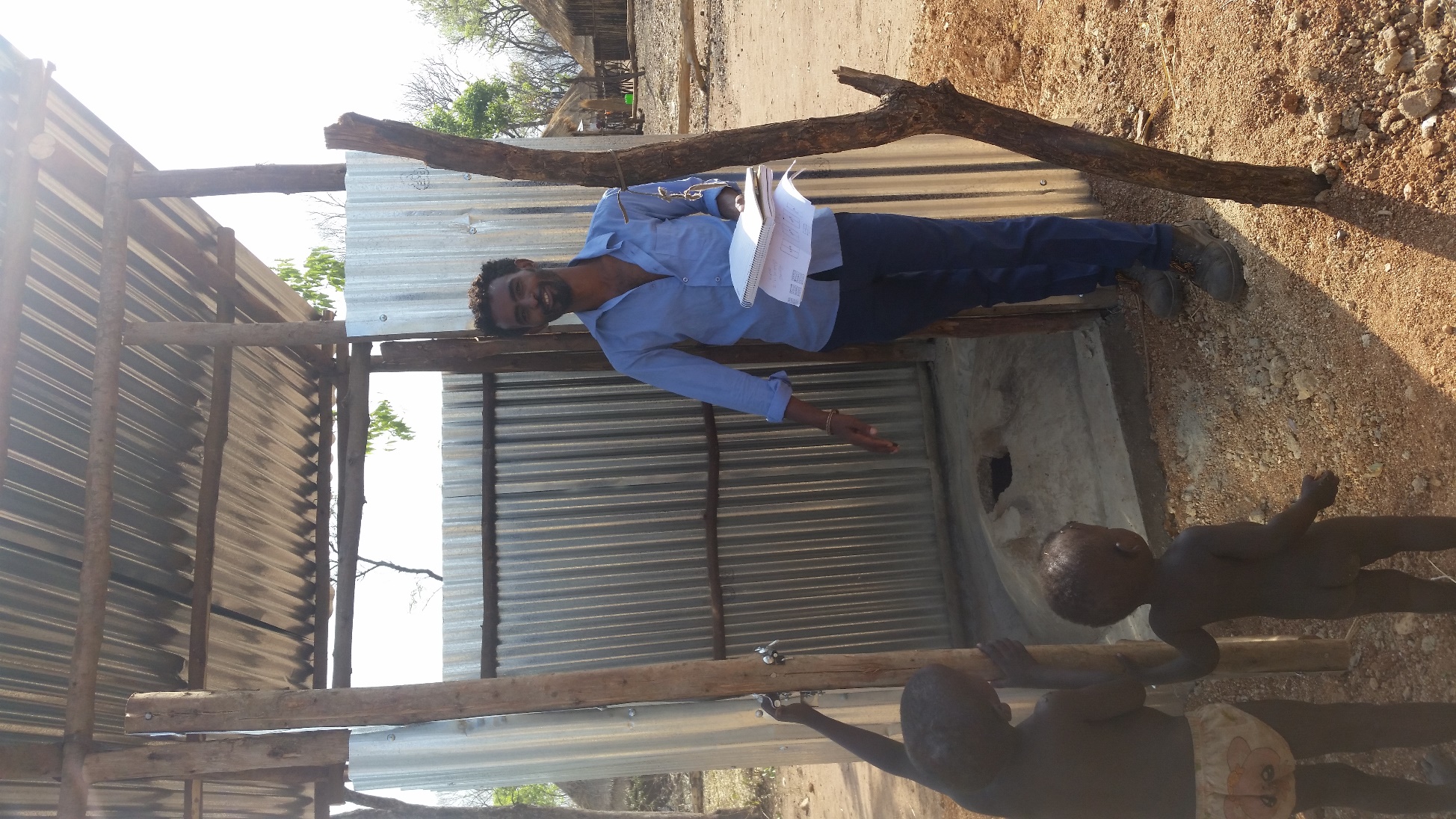 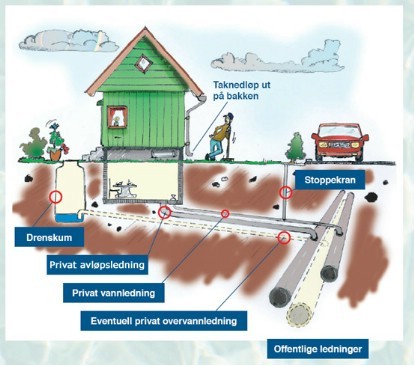 sdfsdf
Kilde: Lunner kommune
Kva er beskyttelse?
Kva er WASH?
Vatn – drikkevatn, matlaging, personleg og HH hygiene
Sanitær – håndtering av «avløpsvann», «environmental sanitation» (bosshandtering, vektor kontroll, drenering)
Hygiene – vaner, tilgang på hygiene artiklar, relatert til harde komponentar
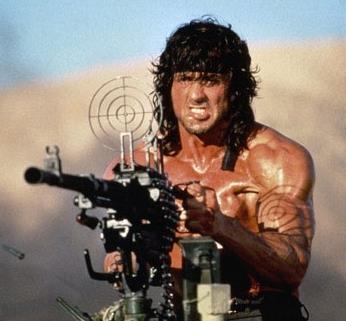 
Kva er beskyttelse i WASH?

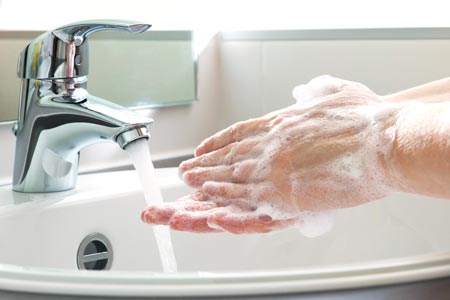  Beskyttelse av rettighetar

«Do No Harm»
Tilgang til upartisk hjelp
Beskyttelse frå fysisk og psykisk skade
Hjelpe folk til å kreve sine rettighetar
Tenk på dei mulige utilsikta konsekvensane av våre handlingar
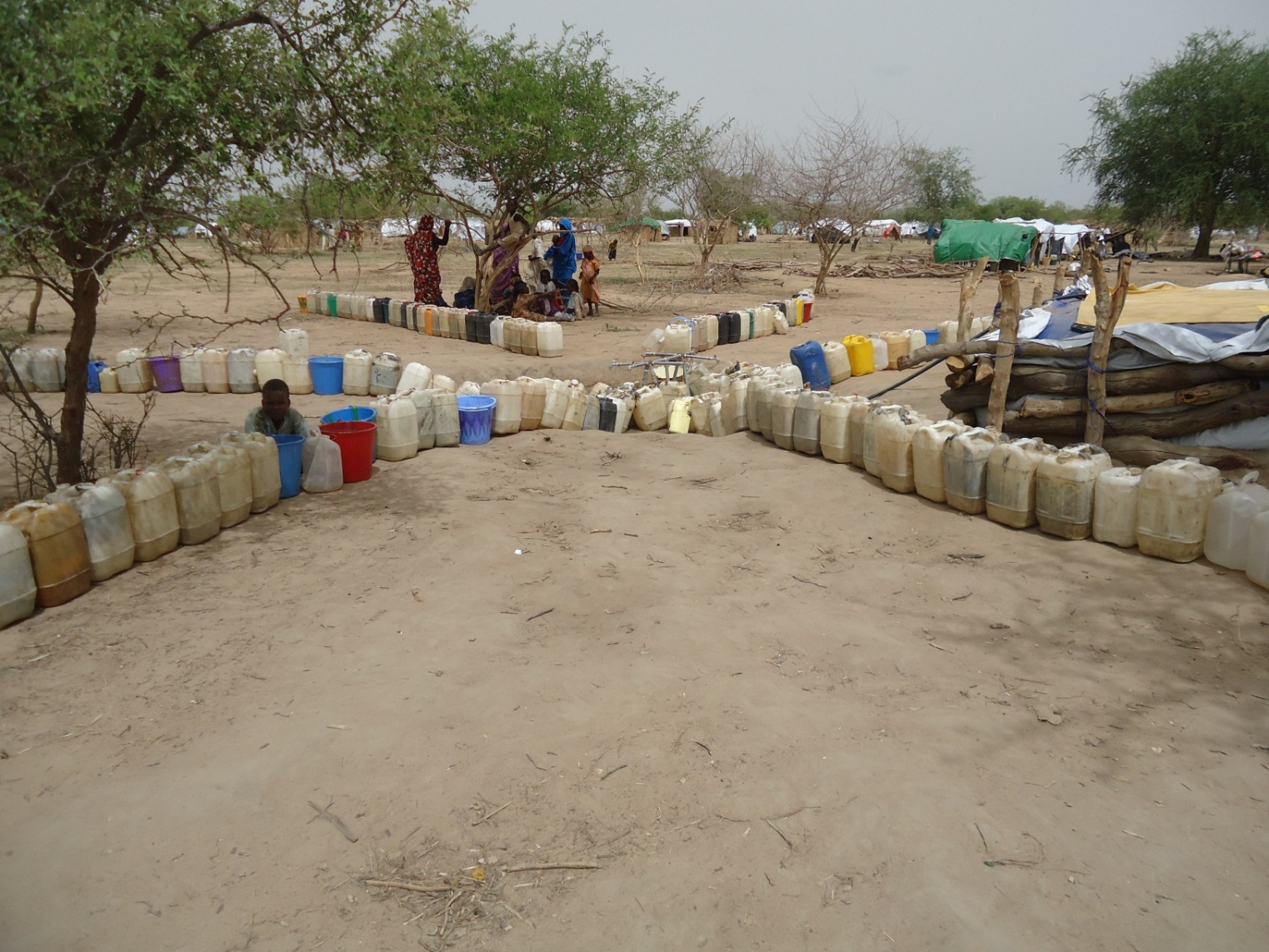 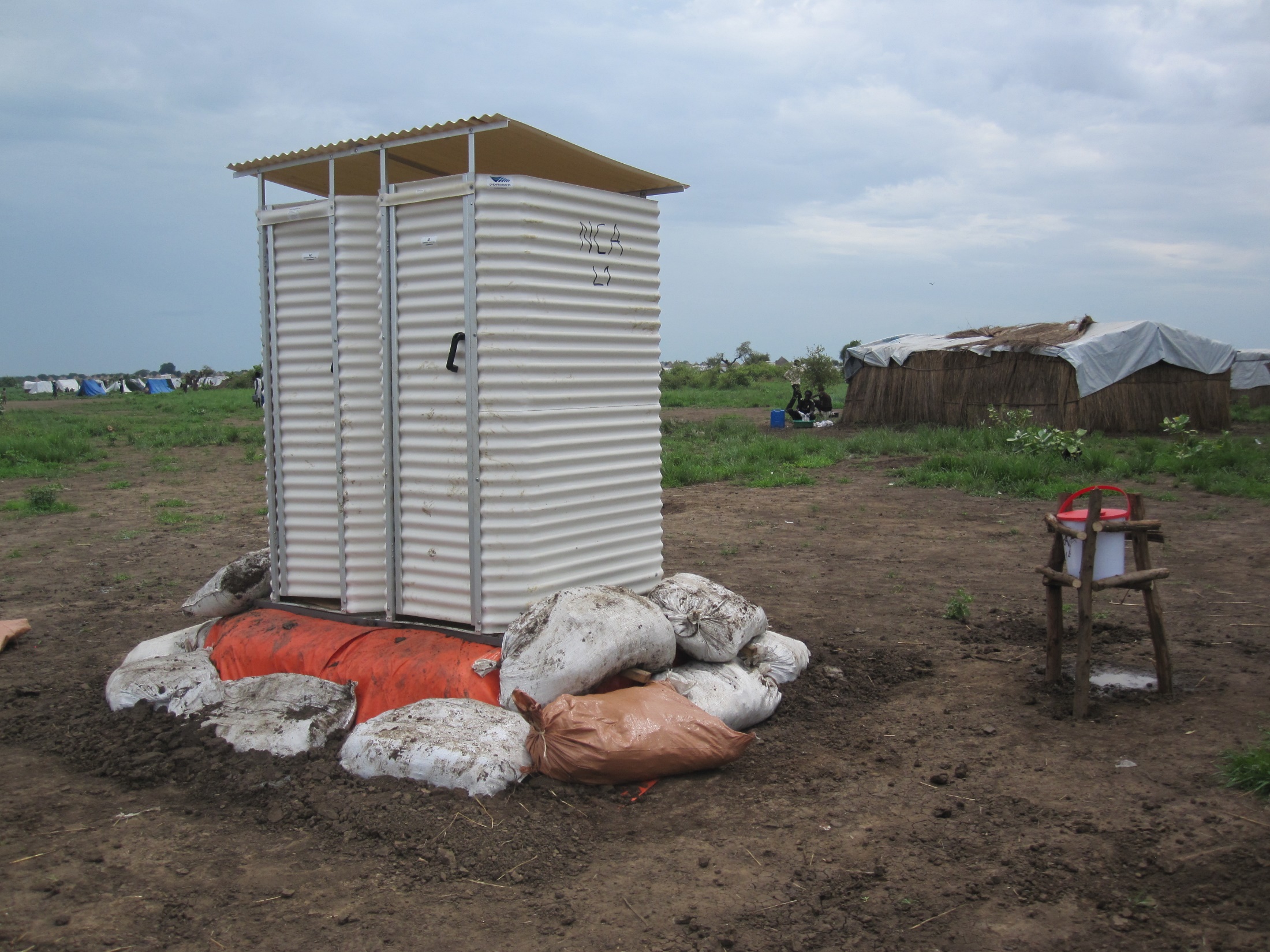 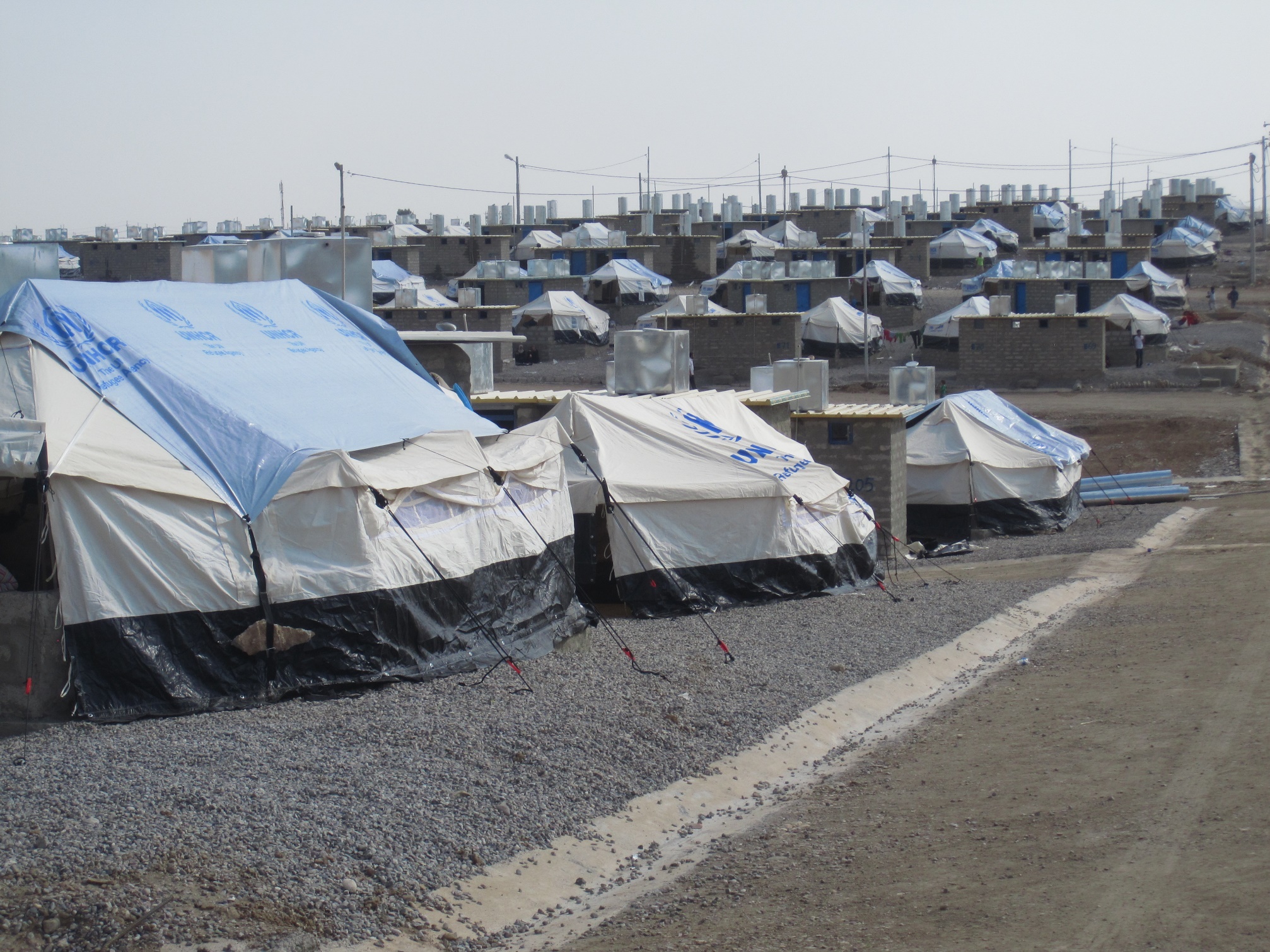 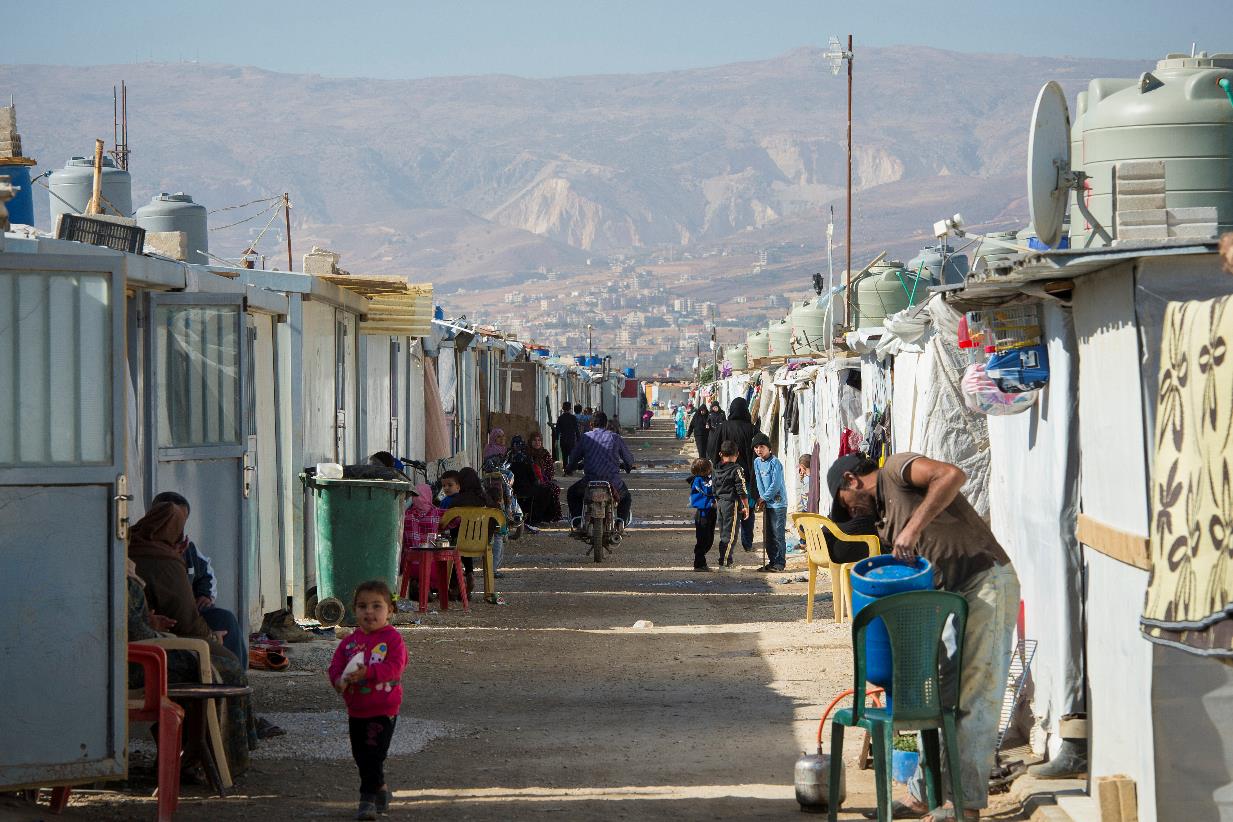 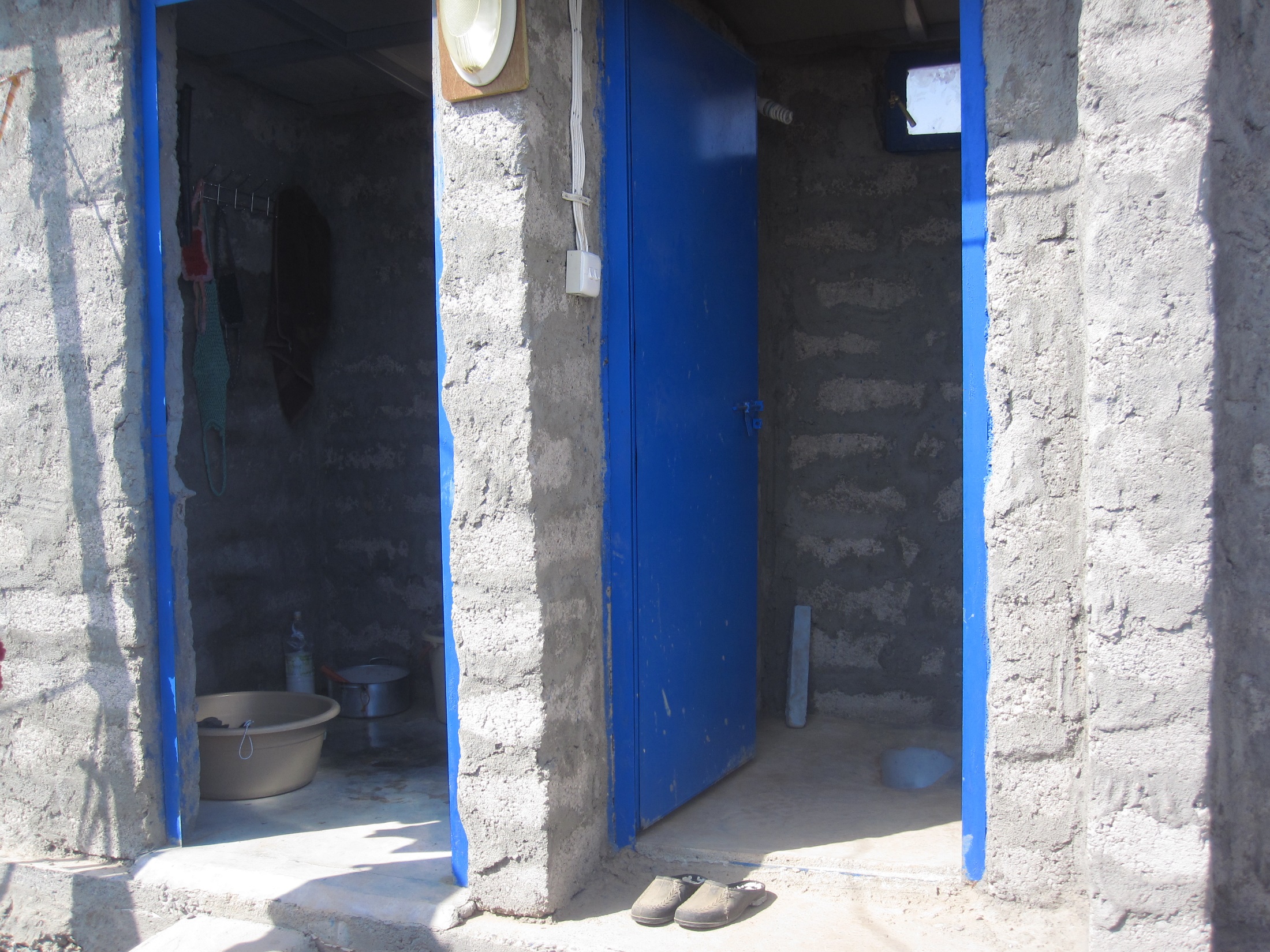 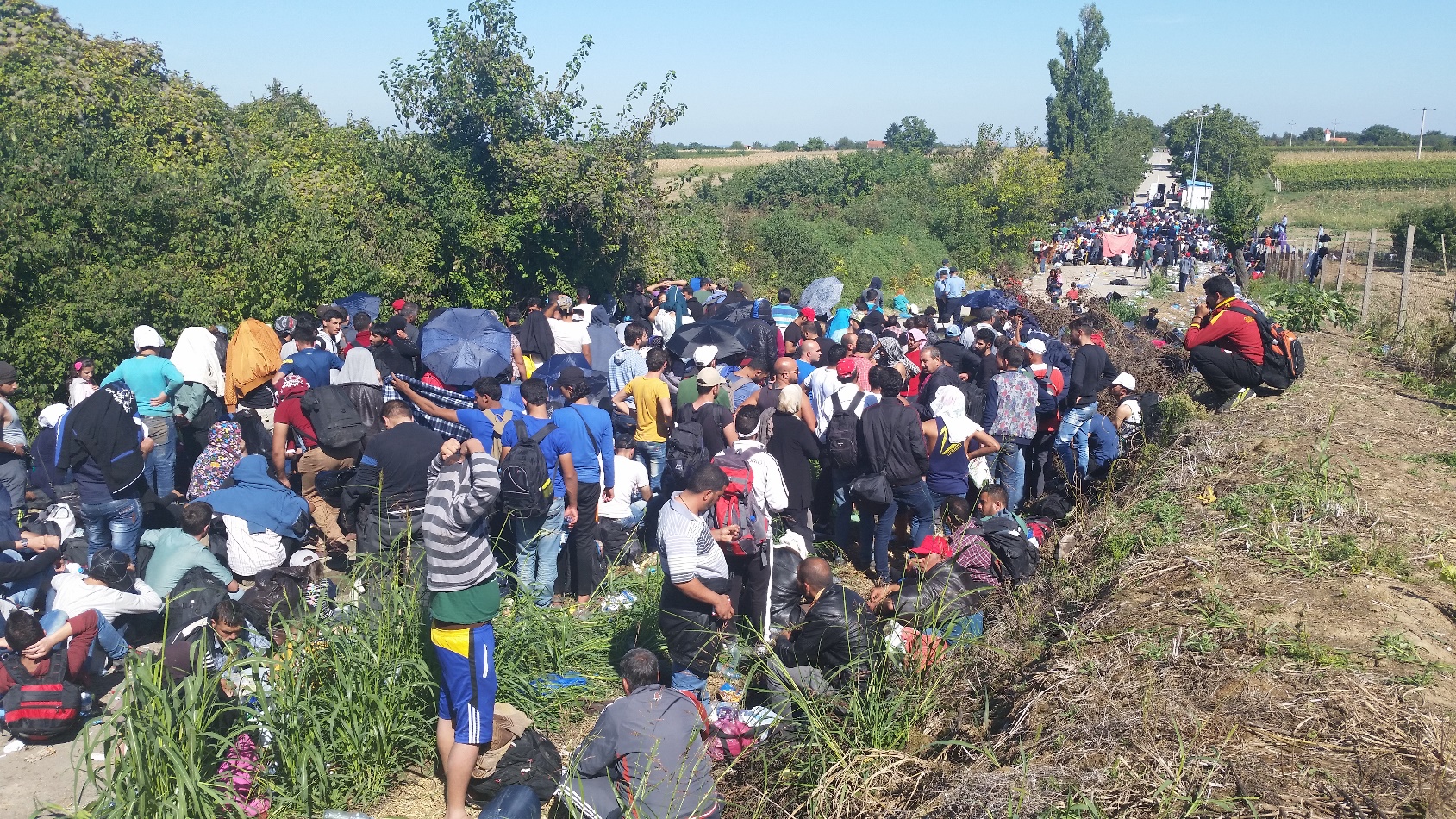 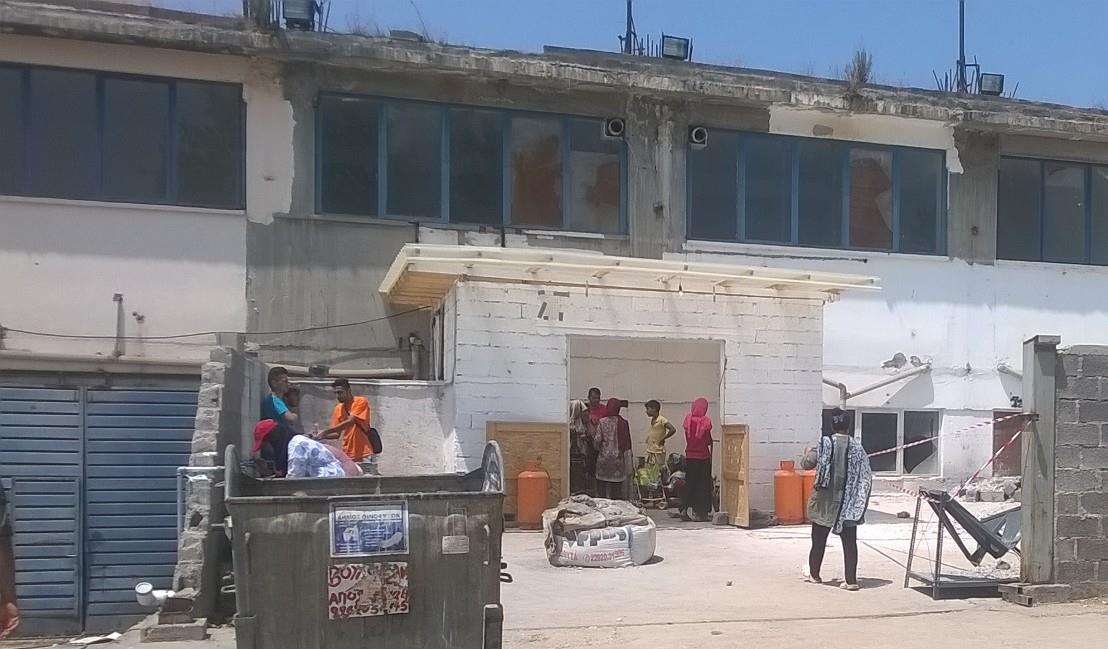 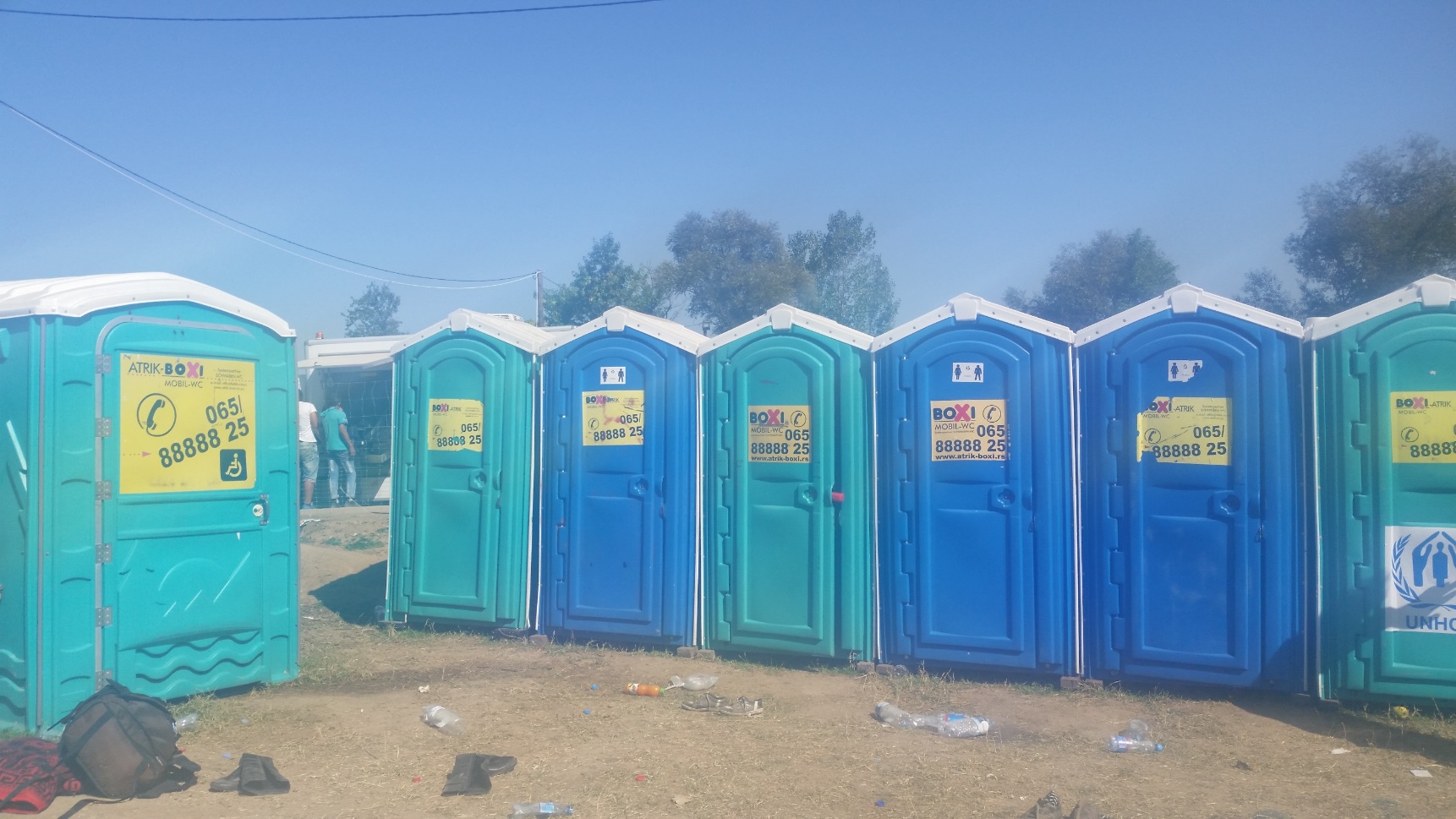 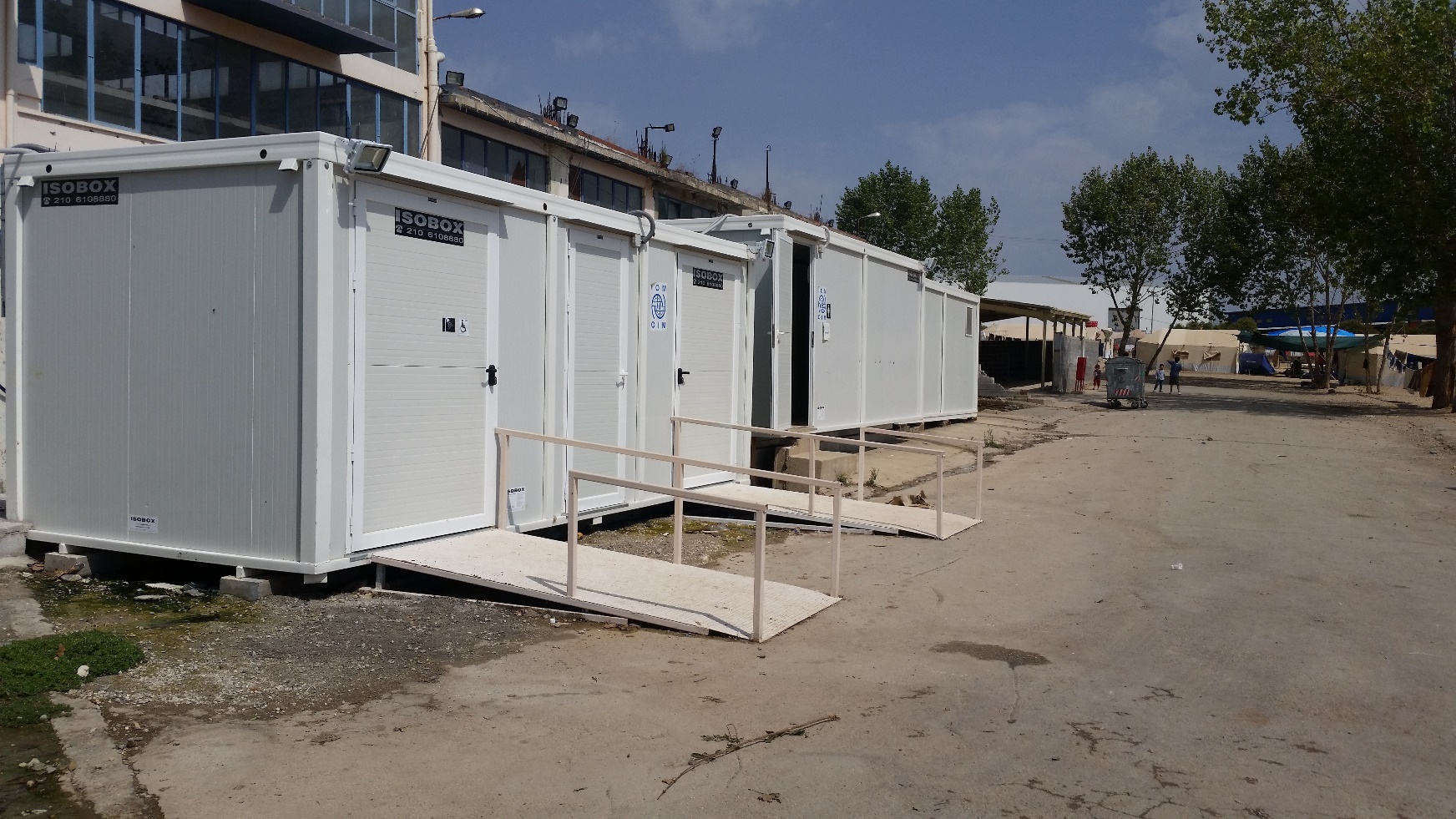 Kven er “dei sårbare”?
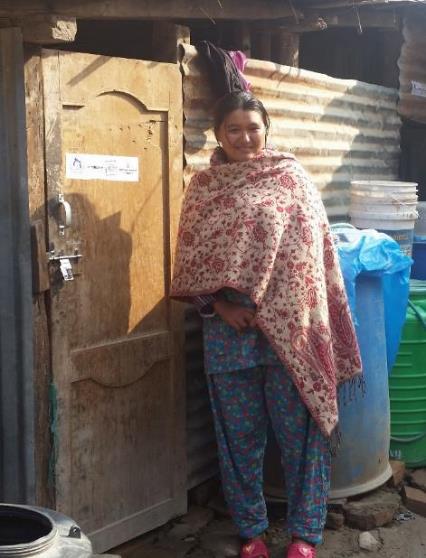 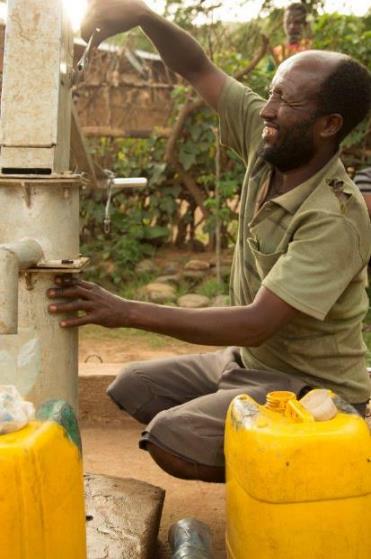 Nekting av eller brot på rettighetar
Kjønnsbasert vold
Separasjon av familiar, spesielt barn eller dei som lev med funksjonshemmingar
Eksponering for konflikt / krig
Rekruttering til væpna styrker
Påverknad av landminer (ERW)
Psykososial skade
Mangel på bevegelsesfrihet
Mangel på tilgang til utdanning
Mangel på muligheter for levebrød
Mangel på tilgang til sosialstønad
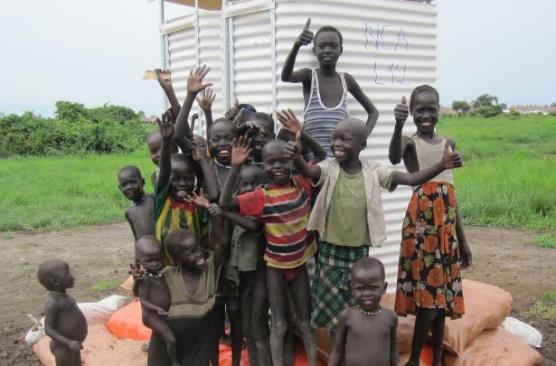 Risiko / trussel / fare
Det at vi jobbar i Somalia og Hellas, er ansvaret annleis?
nei
Men responsen vil sannsynlegvis vere annleis
Kjønnsbasert vold, t.d valdtekt
Eksponering for konflikt/ krig
Psykososial skade
Belysning, plassering, kven brukar latrinene, kven reingjer latrinene, etc.
Plassering, kven brukar kva fasilitetar, kva og kor hygiene artiklar er tilgjengeleg
Plassering, kven brukar kva  facilitetar
Mangel på tilgang på utdanning
Sikre at skular har latriner, og for lærarar
Rekruttering til væpna styrker
Fødsels-registrering
Mangel på tilgang til muligheter for levebrød
Plassering
Mulighetar for å for retta seg mot omsorgspersoner – hygiene aktivitetar
Plassering, distribusjonsplanlegging, markedsplanlegging, mobilisering av samfunn
Involvering av lokalbefolkningen er nøkkelen til suksess!
Takk for meg!
Spørsmål?